«Домашние животные»
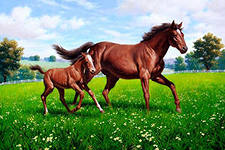 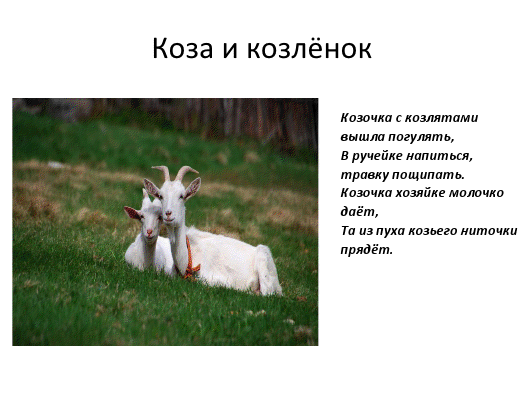 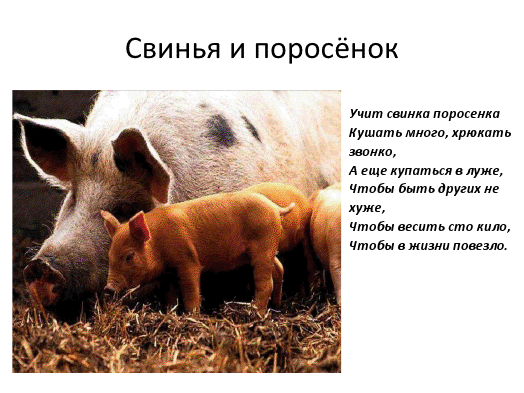 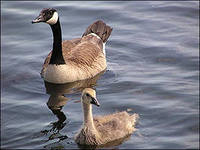 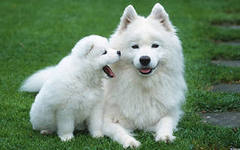 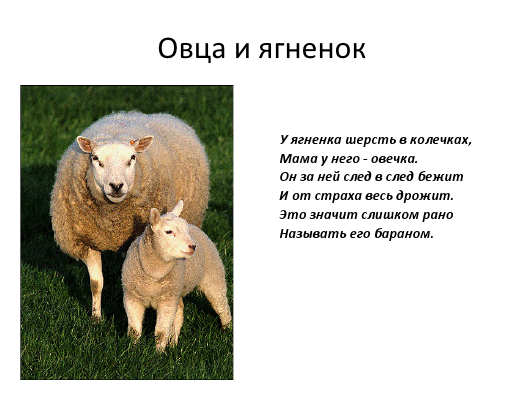 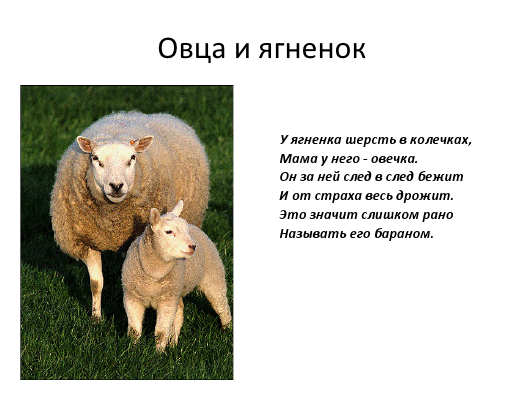 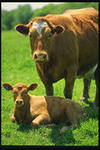 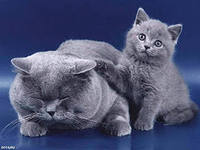 Жеребенка спросит лошадь:"Ты скажи мне, мой хороший,У кого такая грива?Кто растет таким красивым?"И ответит за него:"Ты, мой сладкий, иго-го!"
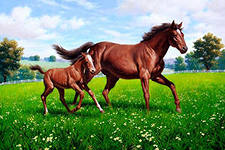 Есть теленок у коровы,Пободаться с ней готовый.Он ее играть зовет,А она траву жует -Чтобы вырастить быка,Надо много молока!
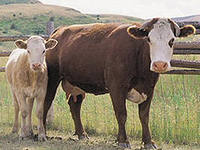 Говорит щенку собака:"Не вступай ты с кошкой в драку,Хоть хозяин с нею дружит,Но она ему не служит.Раз живешь ты в конуре,Значит, главный во дворе!"
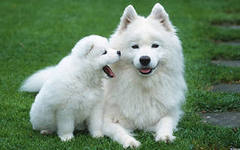 Котёнок возится с клубком:То подползет к нему тайком,То на клубок начнет кидаться,Толкнет его, отпрыгнет вбок...Hикак не может догадаться,Что здесь не мышка, а клубок.
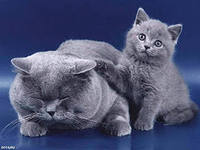 У гусыни сын - гусенок,Плавать учится с пеленок.Лучше мамы он ныряет,Все на вкусность проверяет.Жаль, что хочет он не петь,А, как папа-гусь, шипеть!
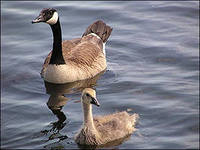 Учит свинка поросенка Кушать много, хрюкать звонко.А еще купаться в луже, Чтобы быть других не хуже. Чтобы весить сто кило, Чтобы в жизни повезло.
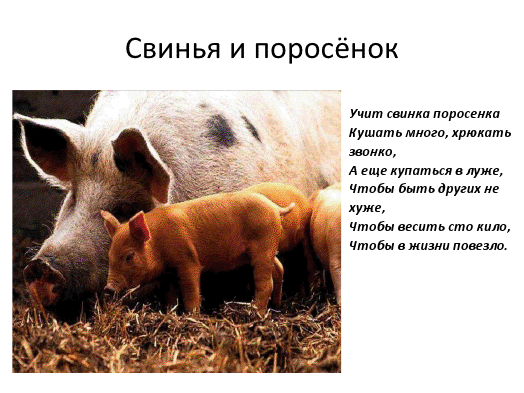 Козочка с козлятами вышла погулять,В ручейке напиться, травку пощипать.Козочка хозяйке молочко даёт,Та из пуха козьего ниточки прядёт.
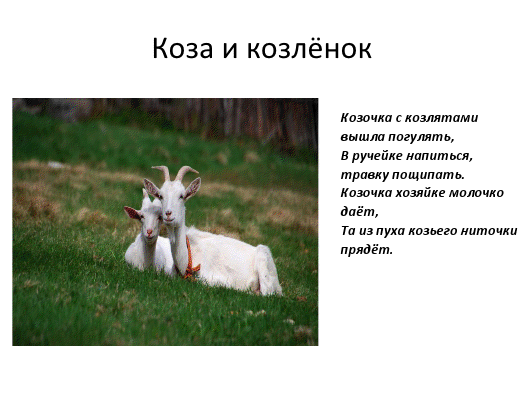 У ягненка шерсть в колечках,Мама у него - овечка.Он за ней след в след бежитИ от страха весь дрожит.Это значит слишком раноНазывать его бараном.
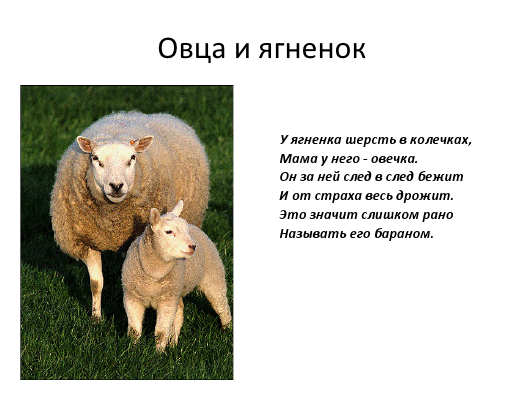 Спасибоза внимание!